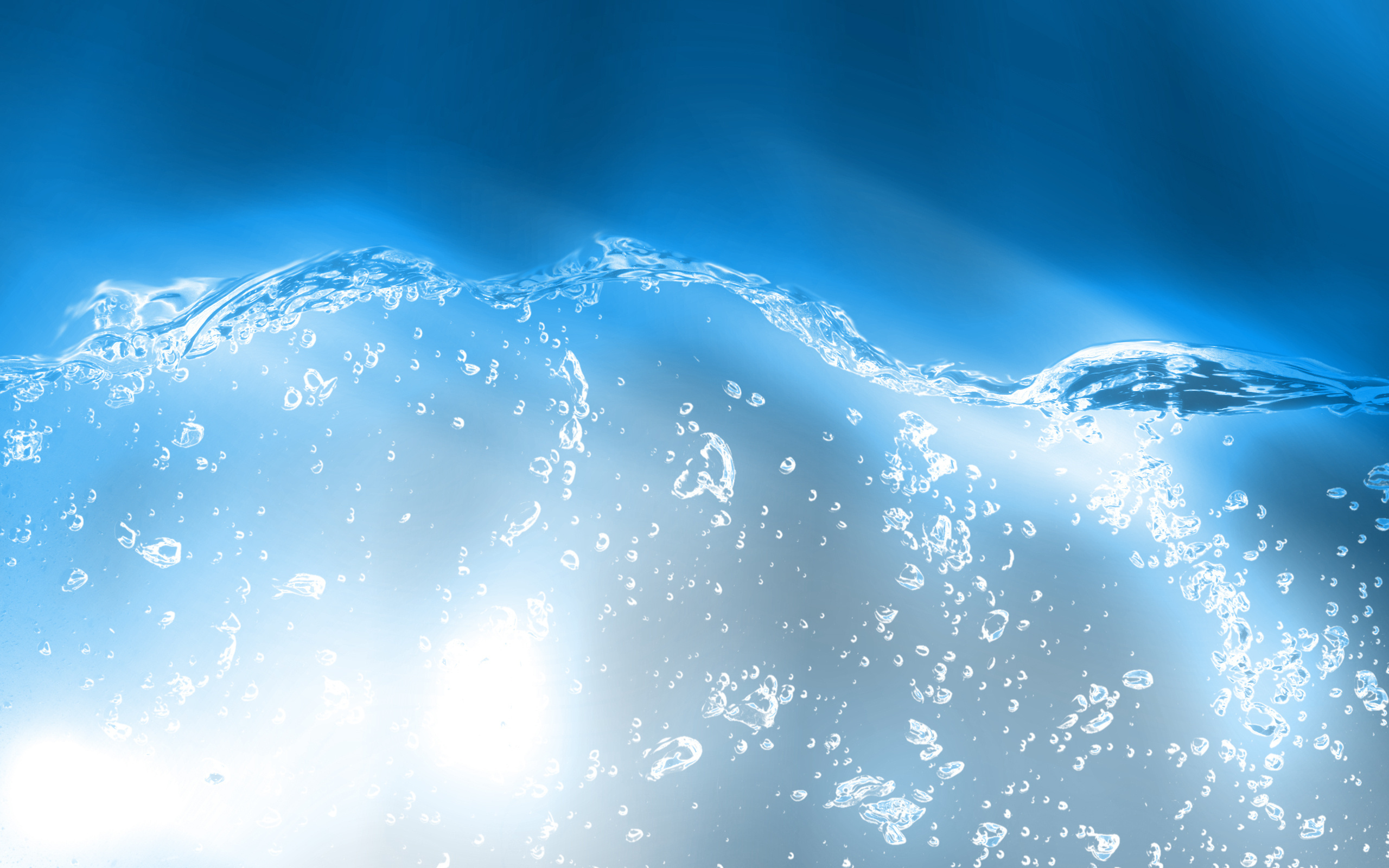 МДОУ « Детский сад № 124 комбинированного вида»
Сценарий познавательного театрализованного мероприятия
для детей  4 – 5 лет
«Праздник воды»







                                                                                                     Подготовила:
                                                                                                   воспитатель
                                                                                                       первой кв. кат. 
                                                                                                          Маркелова О. Н.

Саранск - 2016
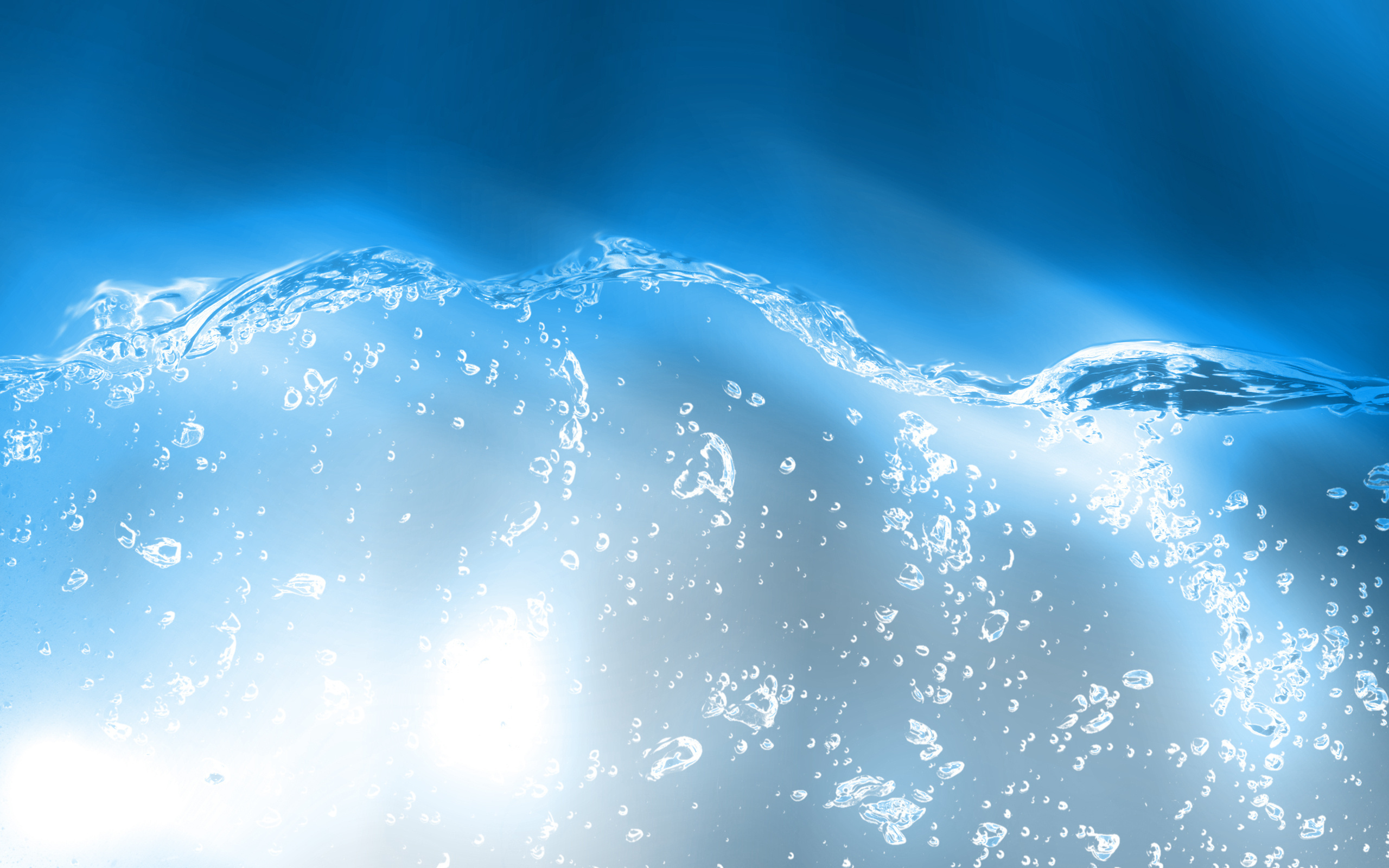 ПОЯСНИТЕЛЬНАЯ ЗАПИСКА
Актуальность:  
 Экологическая ситуация в России уже многие годы остаётся неблагополучной, в сложившейся ситуации возникает необходимость распространения мер по предотвращению загрязнения природной среды среди подрастающего поколения.
     В летний период резко возрастает риск гибели людей на воде. Зачастую причиной является: незнание, доверчивость, невнимательность. Одной из основных мер по снижению числа утопающих является пропаганда основных элементарных правил безопасности вблизи водоёмов среди дошкольников.
 
    Цель: 
   Закрепить знания детей о воде, её значении в жизни человека.

   Задачи:
Образовательные:
-  Совершенствовать знания о воде, её значении, применении в быту;
-  Повторить правила безопасности вблизи водоёмов;
-  Обучить простейшим навыкам проведения экспериментов.
Развивающие:
-  Активизировать и обогащать словарь дошкольников;
-  Развивать внимание, память, мышление, воображение, ловкость.
Воспитательные:
-  Воспитывать бережное отношение к природе в целом, в частности к водным ресурсам;
Учить договариваться друг с другом, сопереживать, уважать мнение сверстников.
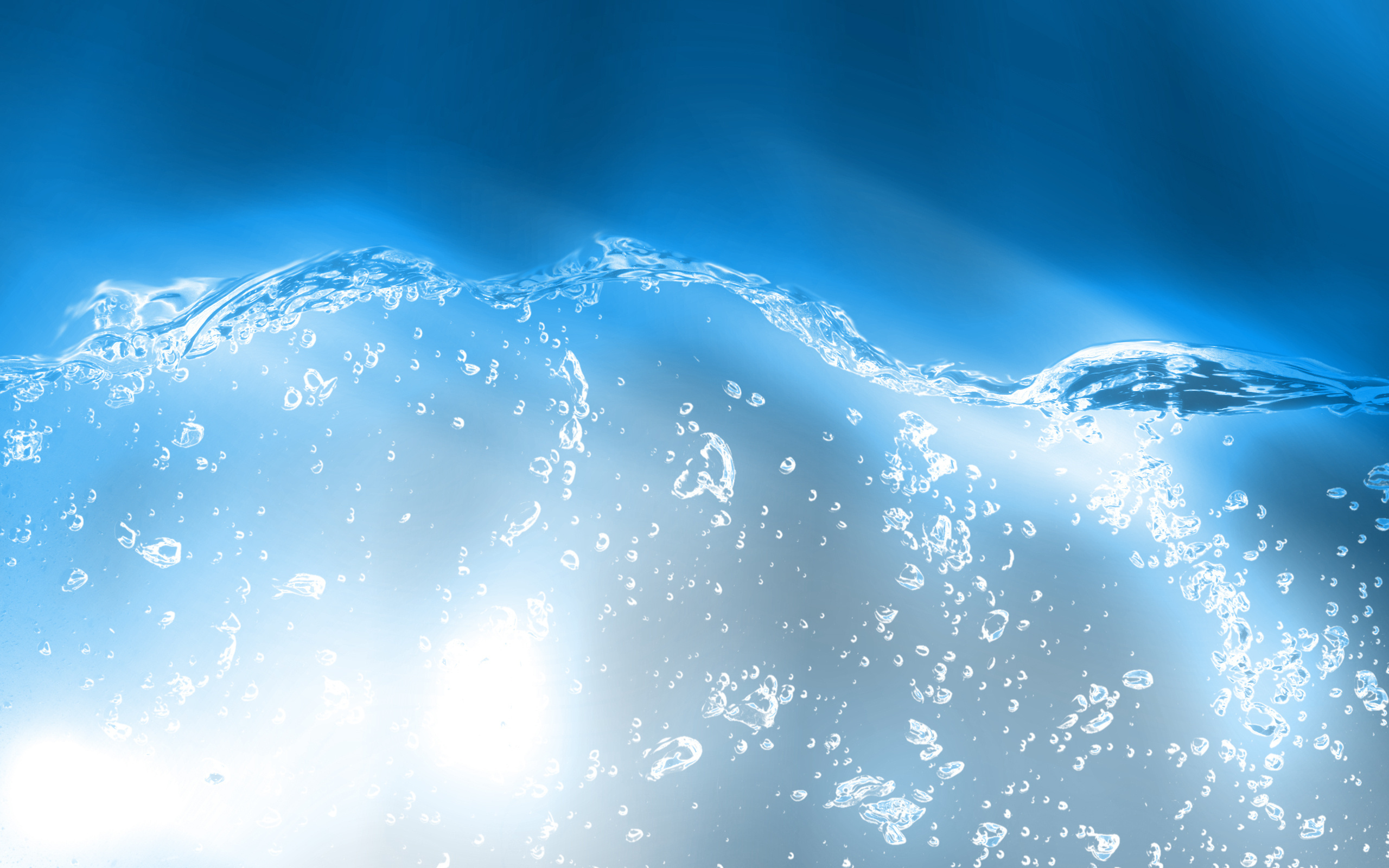 Условия реализации:

    Место проведения:  музыкальный зал;
    Форма проведения:  познавательное, театрализованное мероприятие;
    Действующие лица:  ведущий, Нептун, дети;
    Музыкальное сопровождение (аудиозаписи): шум моря, фонограммы группы Барбарики: «Волна»,
 « А рыба в море плавает вот так», фонограмма «Песенка о лете» муз. Е. Крылатов, сл. Ю. Энтин.
    Атрибуты для игр: надувные круги, нарукавники, летние головные уборы, ёмкости с водой, мячи, пляжный зонт, солнечные очки,  сухой бассейн, магнитные удочки, пластиковые рыбки, ведёрки, самодельный фильтр для очистки воды ,морские раковины.

Предварительная работа:
Заучивание стихов о воде,  рассматривание иллюстраций,  чтение  познавательной литературы о воде, беседа «Для чего нужна вода»,   наблюдение, просмотр мультипликационного фильма «Кран», просмотр анимационного представления о правилах безопасности у воды,  дидактическая игра « От капли до океана», рисование на тему «Кругом вода».

Работа с родителями:
Памятка для родителей « Правила поведения у водоёмов», консультации для родителей: «Безопасность у воды», Вода, которую мы пьём», организация конкурса рисунков ( дети, родители) « У воды играем – правила не забываем!»
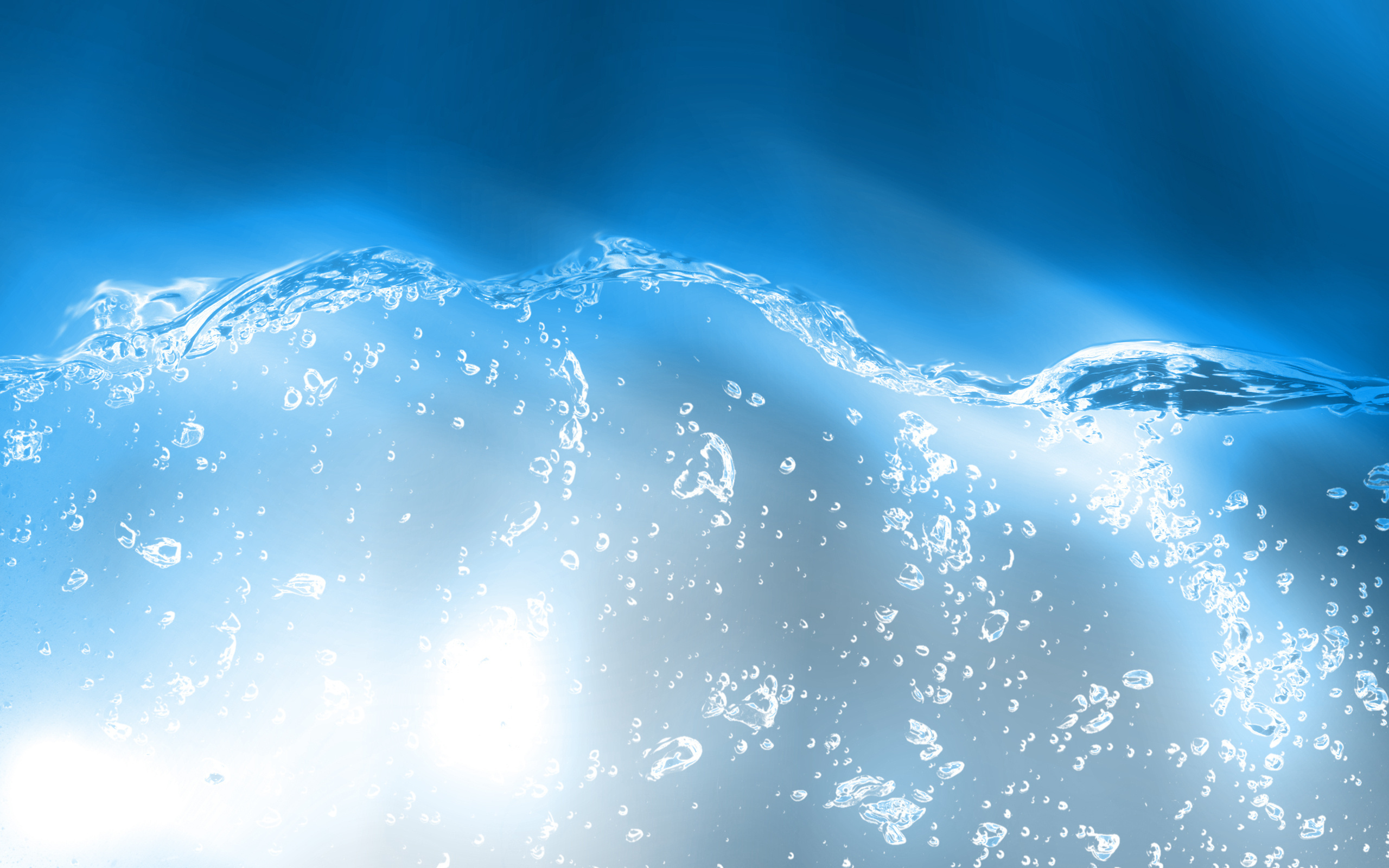 Ход мероприятия:
Ведущий: 
 Здравствуйте ребята, сегодня в нашем детском саду праздник, правда немного необычный. 
     Сегодня будем весело
     И дружно отдыхать,
     Сейчас в разгаре лето,
     Жара пришла опять!
     С жарой поможет справиться
     Без всякого труда - 
     Прохладная и чистая обычная вода!
     И для людей,  и для зверей
     Нет ничего воды ценней.
     Водой всем нужно дорожить
     Ведь без неё нам не прожить!
Ребята, теперь вы догадались о чем сегодня пойдет речь?
 (ответы детей)
Ведущий: 
 Итак, сегодня мы будем говорить о воде и её значении в нашей жизни. 
(Включается аудиозапись «Шум моря»)
Ведущий: 
Дети, что это за шум?
 (ответы детей)
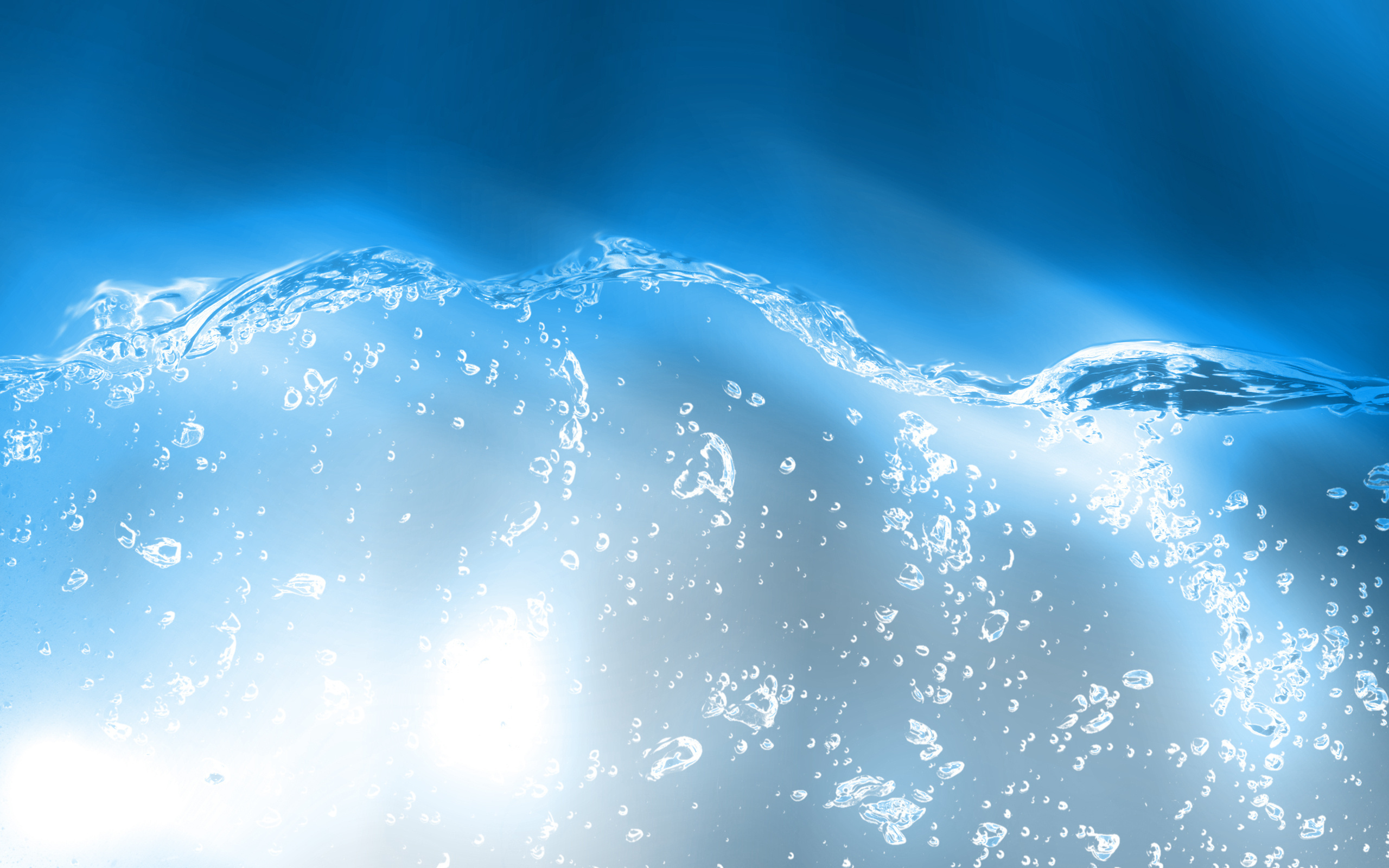 Сюрпризный момент:

Ведущий:
     Похоже это море штормит!
                 (появляется Нептун)
Ведущий:
     Ой, кто это к нам пожаловал?
Нептун:
      Я - могучий повелитель
      Океанов и морей!
      Я живу на дне морском
     Средь ракушек и камней.
     С виду грозный я, ребята,
     Бородатый, как колдун,
     Не пугайтесь, не обижу
     Я ведь добрый царь Нептун!
Ведущий:
      Здравствуй, Нептун!
Нептун: 
     Здравствуйте.
Ведущий:
      Зачем ты к нам пожаловал?
Нептун: 
     Я пришел к вам в детский сад, 
     Чтоб порадовать ребят,
     Рассказать, что без воды
     Не смогу ни я, ни ты.
     Не умыться, не напиться
     Листику не распуститься.
     Без воды прожить не смогут:
     Птицы, звери, человек…
     И поверьте, что всегда
     Всем везде нужна вода!
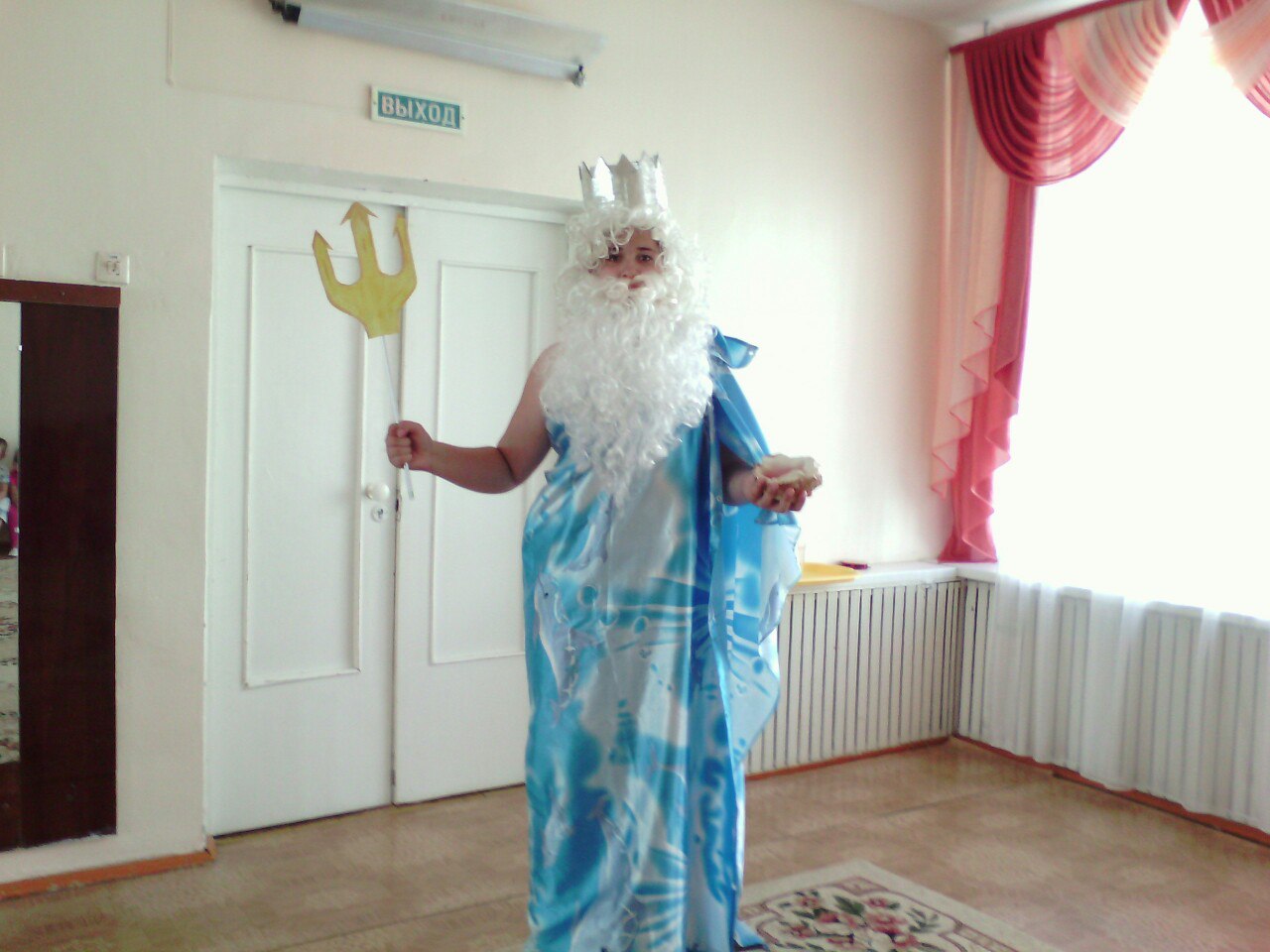 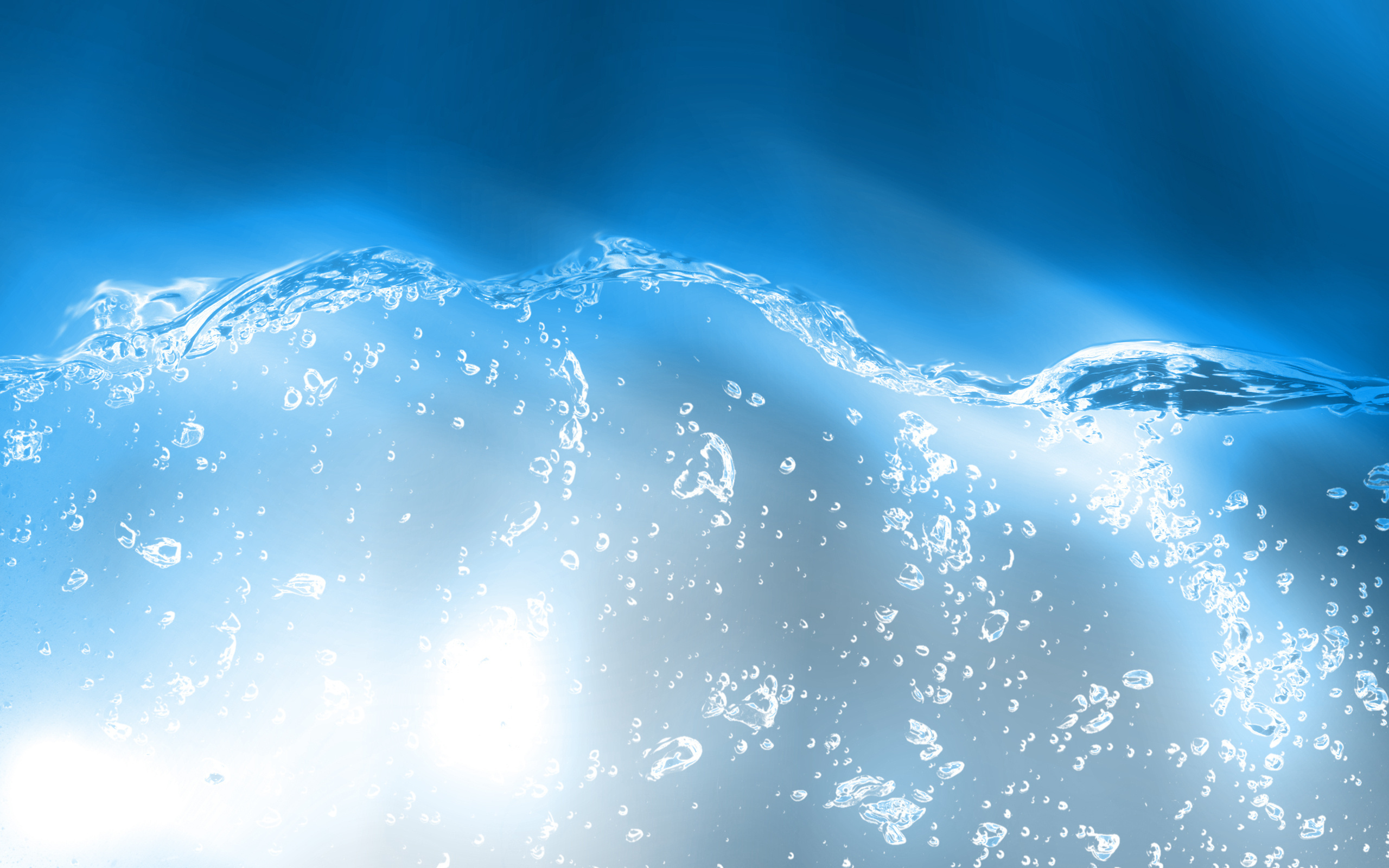 Ведущий:
     Ребята, как здорово, что повелитель морей и океанов пришел сегодня к нам в гости. Нептун, наверно ты много знаешь о воде?
Нептун:
      Да, о воде я знаю все.
Ведущий:
      А нам расскажешь?
Нептун:
С удовольствием.  Воды на нашей планете очень много. Океаны и моря это самые большие хранилища воды на Земле. На нашей планете четыре океана и около девяноста морей. В них впадают тысячи рек. Любая река начинается с ручейка, вытекающего из-под горы или из подземного ключа.
     А сейчас, ребята, я хочу услышать, а что вы знаете о воде.
      Для этого я вам, ребятки,
      Загадаю свои морские загадки.
      А вы слушайте внимательно,
      Отвечайте старательно.

 1.   В тихую погоду
      Нас нет нигде,
      Как ветер подует
      Бежим по воде. (Волны).
2.   Зимой скрываюсь
      Весной появляюсь
      Летом веселюсь
      Осенью спать ложусь. (Река)
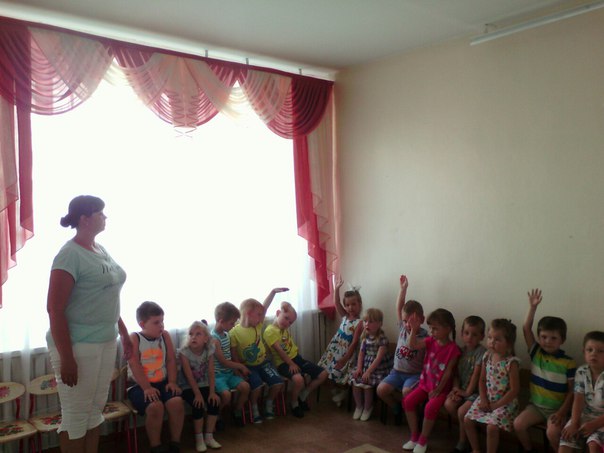 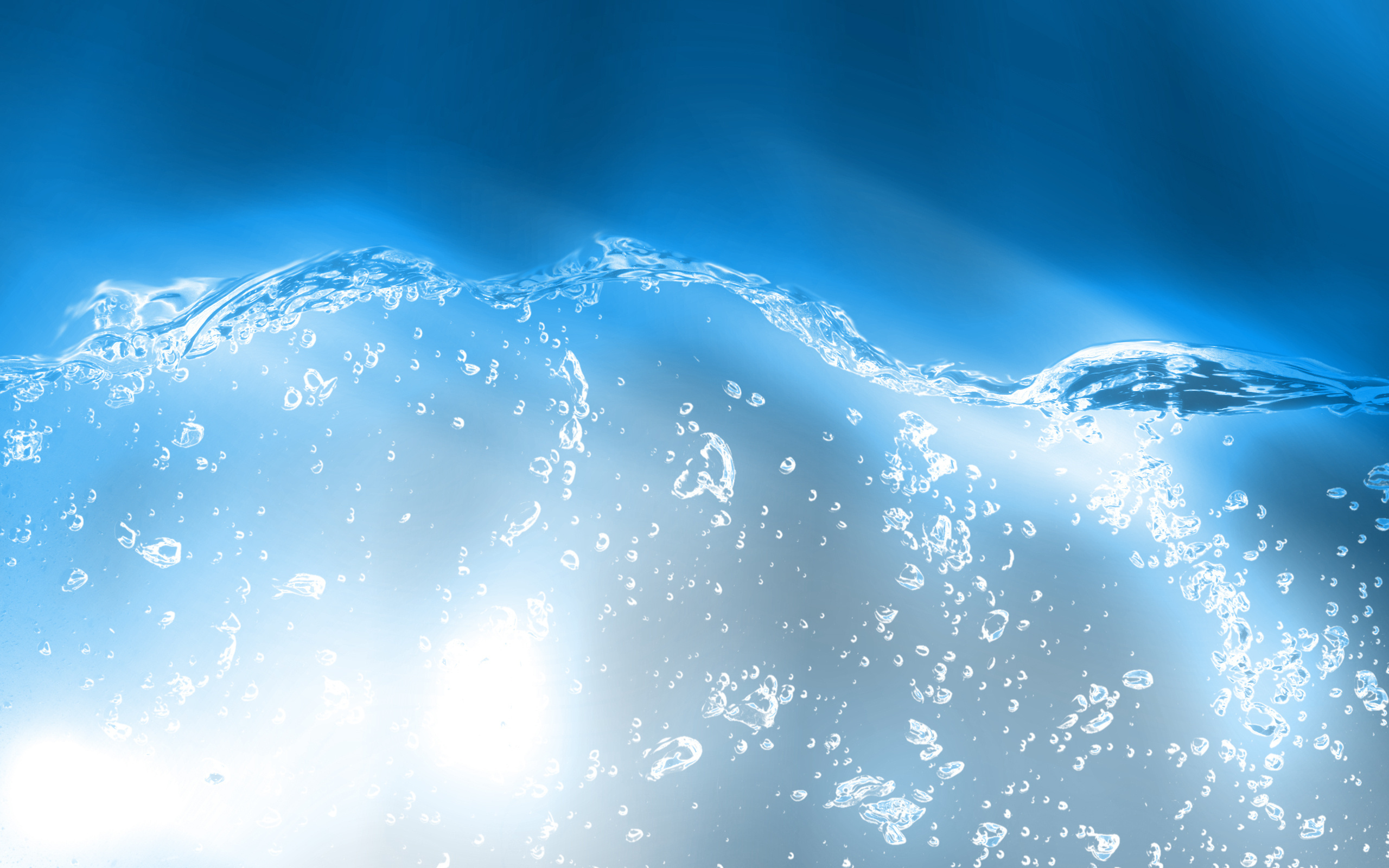 3.   Меня пьют,
      Меня льют.
      Всем нужна я
      Кто я такая?  (Вода).
4.   С высоты большой срываясь,
       Грозно он ревет
      И о камни разбиваясь 
      Пеною встает. (Водопад)
5.   В воде она живет
      Нет клюва,
      А клюет. (рыба)
6.    В нем соленая вода
       По воде плывут суда, 
      Волны, ветер на просторе
      Что скажите это?...(Море)!
Молодцы ребятишки! Все загадки мои разгадали.

Ведущий: 
Видишь, Нептун, какие умнички наши детки. Всё знают. А сейчас мы поиграем в веселую игру, и покажем тебе, как маленькие ручейки образуют большое озеро.
Игра «Ручей и озеро»
Музыкальное сопровождение игры: Русская народная песня «Ручьи» в обработке А.Еруха.
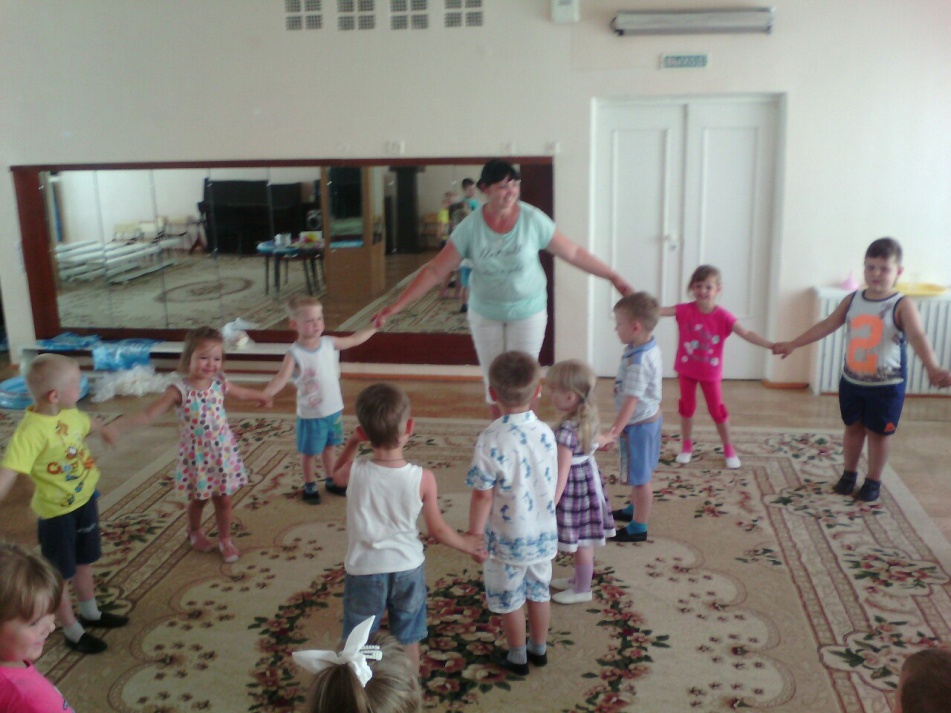 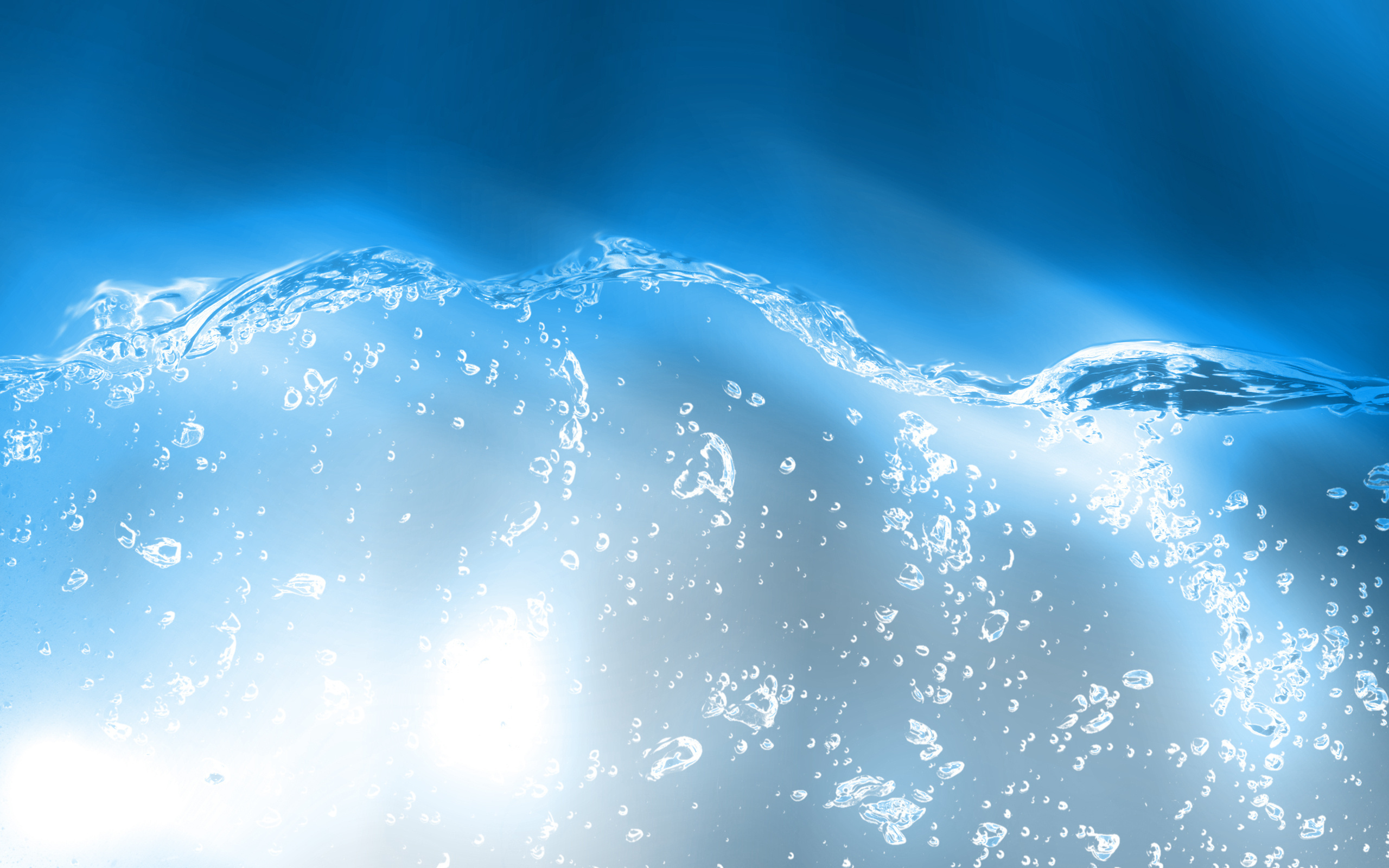 Нептун: 
      Молодцы, ребята, всё верно, именно так и образуются многие водоемы.
      А для чего человеку нужны водоемы, как вы думаете?
    (ответ детей)
Нептун: 
      Правильно, по морям и рекам можно путешествовать, перевозить грузы. В водоемах живут множество разных рыб и других обитателей. В водоемах можно купаться, только обязательно под присмотром взрослых и в специально отведенных местах.
Ребята, я думаю, все любят купаться
Дети: 
      Да!
Нептун: 
        А правила безопасности на воде вы знаете?
Дети:
      Да!
Нептун: 
       Сейчас проверим. Предлагаю провести игру «Собираемся на пляж».
Игра «Собираемся на пляж».
Музыкальное сопровождение игры: фонограмма песни группы Барбарики « Волна».
(Проведение игры)
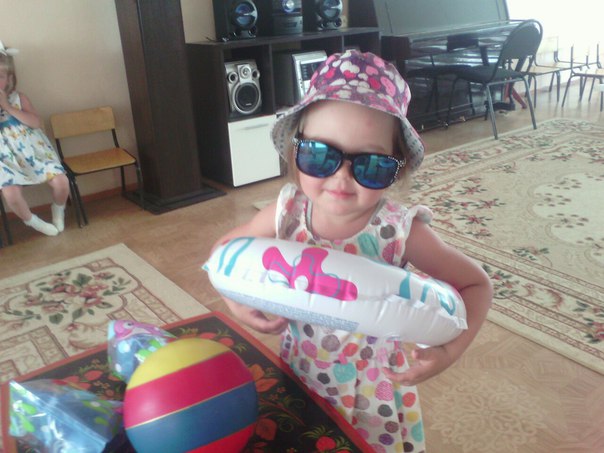 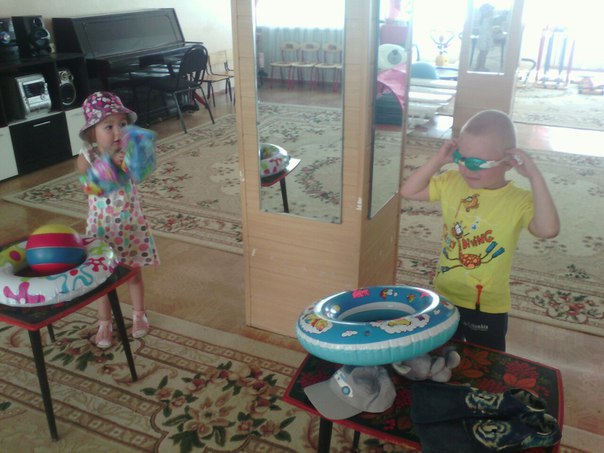 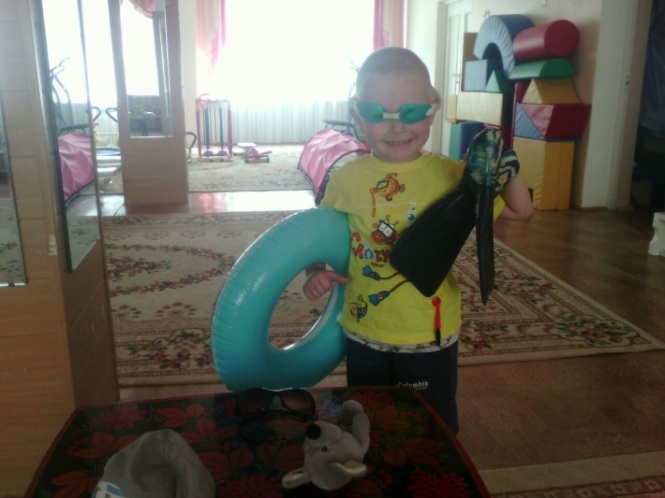 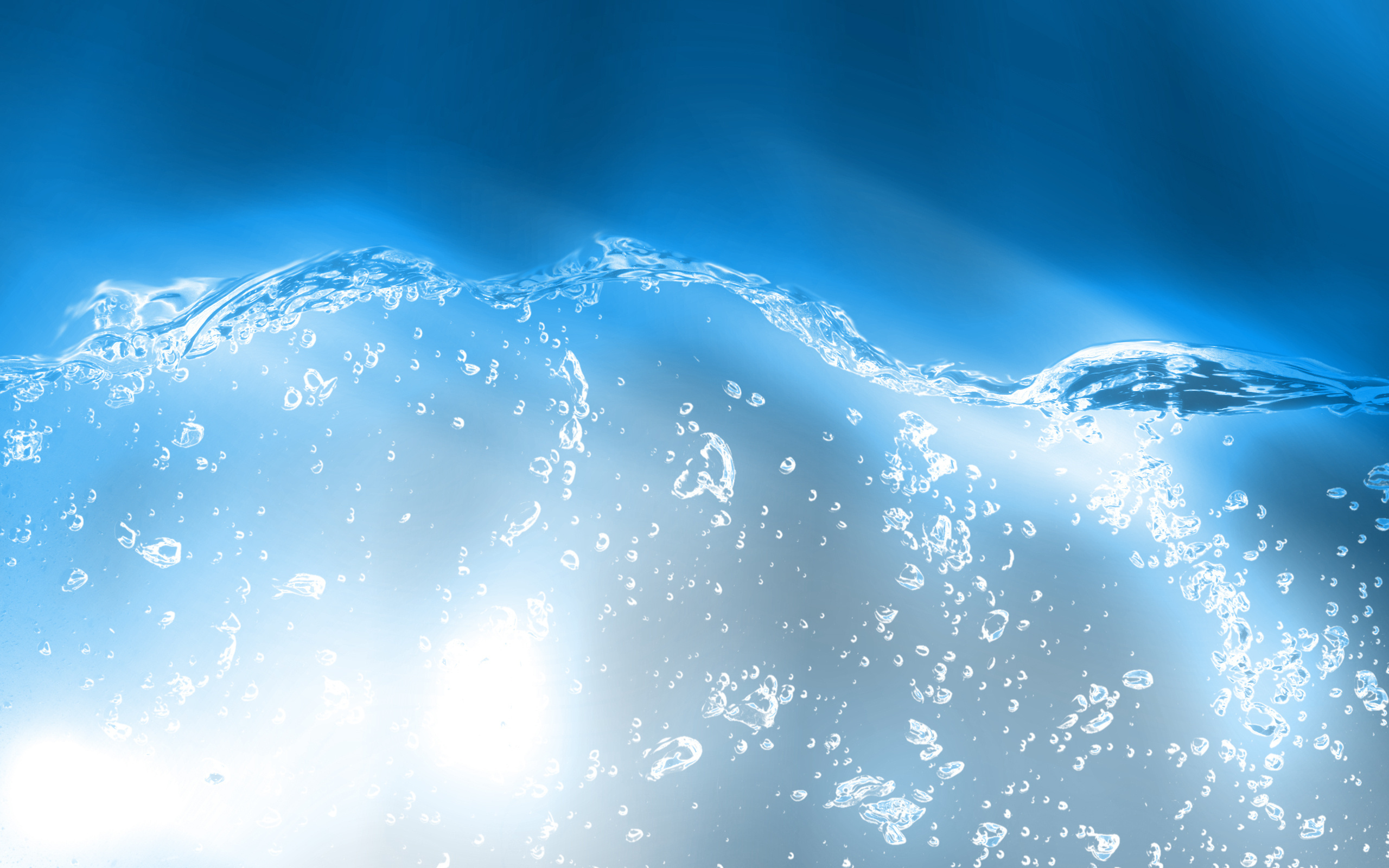 Нептун:
      Молодцы, все правильно уяснили. Главное, не забудьте взять  с собой на пляж взрослых.
      Ребята, а кто-нибудь из вас бывал на рыбалке?
Дети: 
       Да!
Нептун: 
       Так значит и о рыбной ловле вы тоже всё знаете. Я предлагаю вам провести небольшую игру- соревнование «Рыбалка».
      Игра «Рыбалка».
Музыкальное сопровождение игры: фонограмма песни группы Барбарики « А рыба в море плавает вот так».
(Проведение игры)
Ведущий:
        Вот видишь, Нептун, все правила безопасности мы знаем и даже рыбаки среди наших ребят есть.
        Ребята, а как вы думаете в какой воде сможет жить рыба?
Дети: отвечают.
Ведущий:
       Совершенно вено, нам людям так же , как и рыбам нужна чистая вода, которая течёт в наши дома по трубам, её называют -  водопроводной.
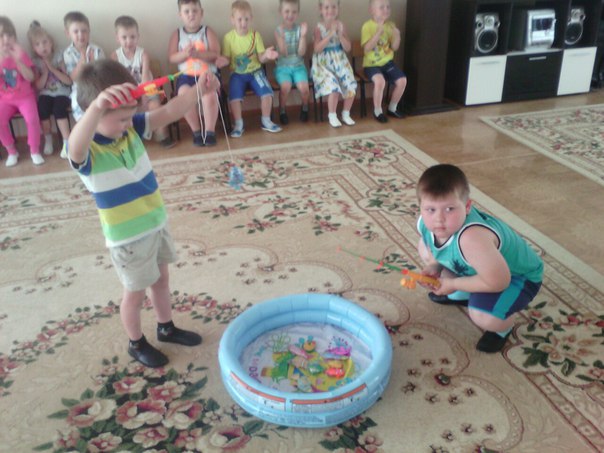 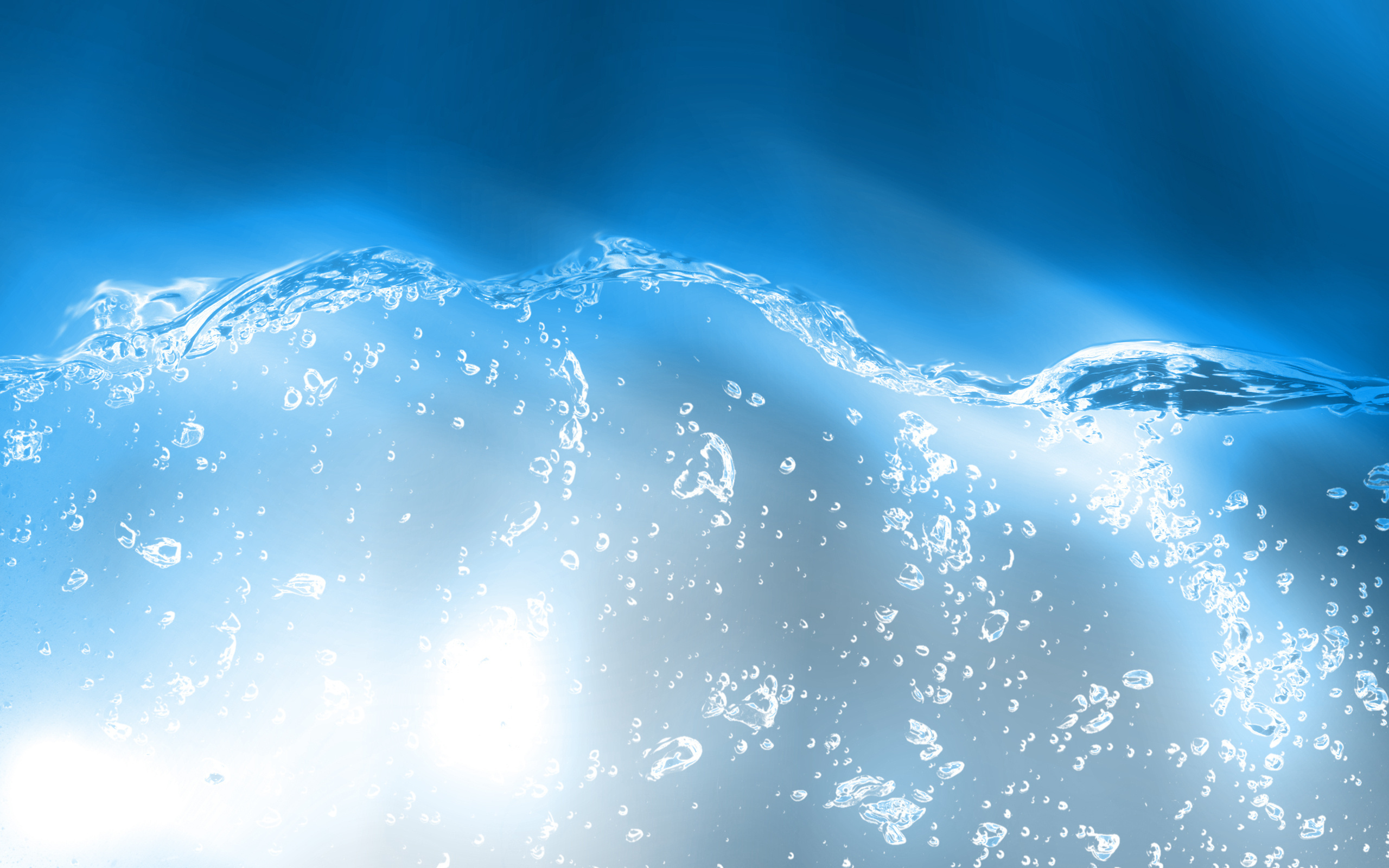 (Экспериментальная деятельность). 
Ведущий: 
      (Показывает 2 ёмкости с водой; в одной – чистая, а в другой – грязная)
       Дети, посмотрите перед вами две одинаковых ёмкости.
      Как вы думаете, а вода в них одинаковая?
      (ответы детей)
Ведущий:
      Какую воду вы хотели бы выпить? Из какой емкости? А почему?
      (ответы детей)
    Ведущий:
        Правильно. Давайте все вместе попробуем очистить грязную воду. 
Для этого возьмем воронку, вложим в нее кусок белой марли, внутри которого чистая вата. Теперь начнем пропускать через нее грязную воду.
Посмотрите что у нас получается. Вода стала чистой. А что стало с марлей и ватой?
       (ответы детей).
Ведущий:
      Для того, чтобы мы с вами могли пить чистую воду, умываться и мыть руки, нужно беречь воду, не тратить ее зря. Не забывайте закрывать за собой кран.
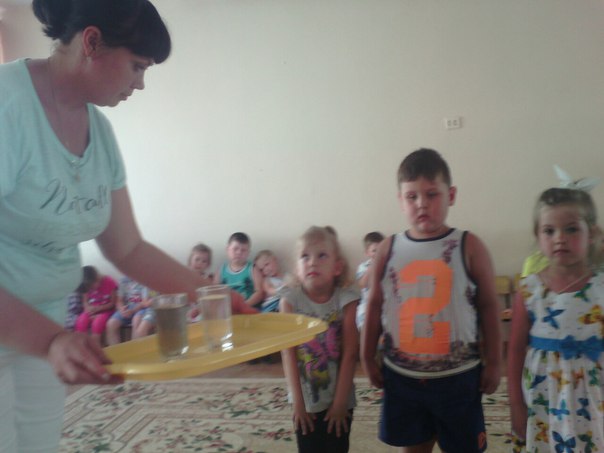 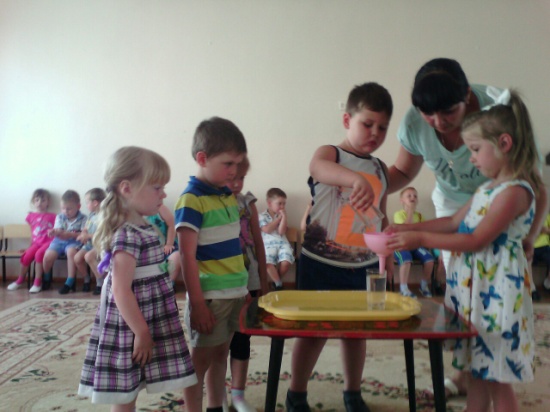 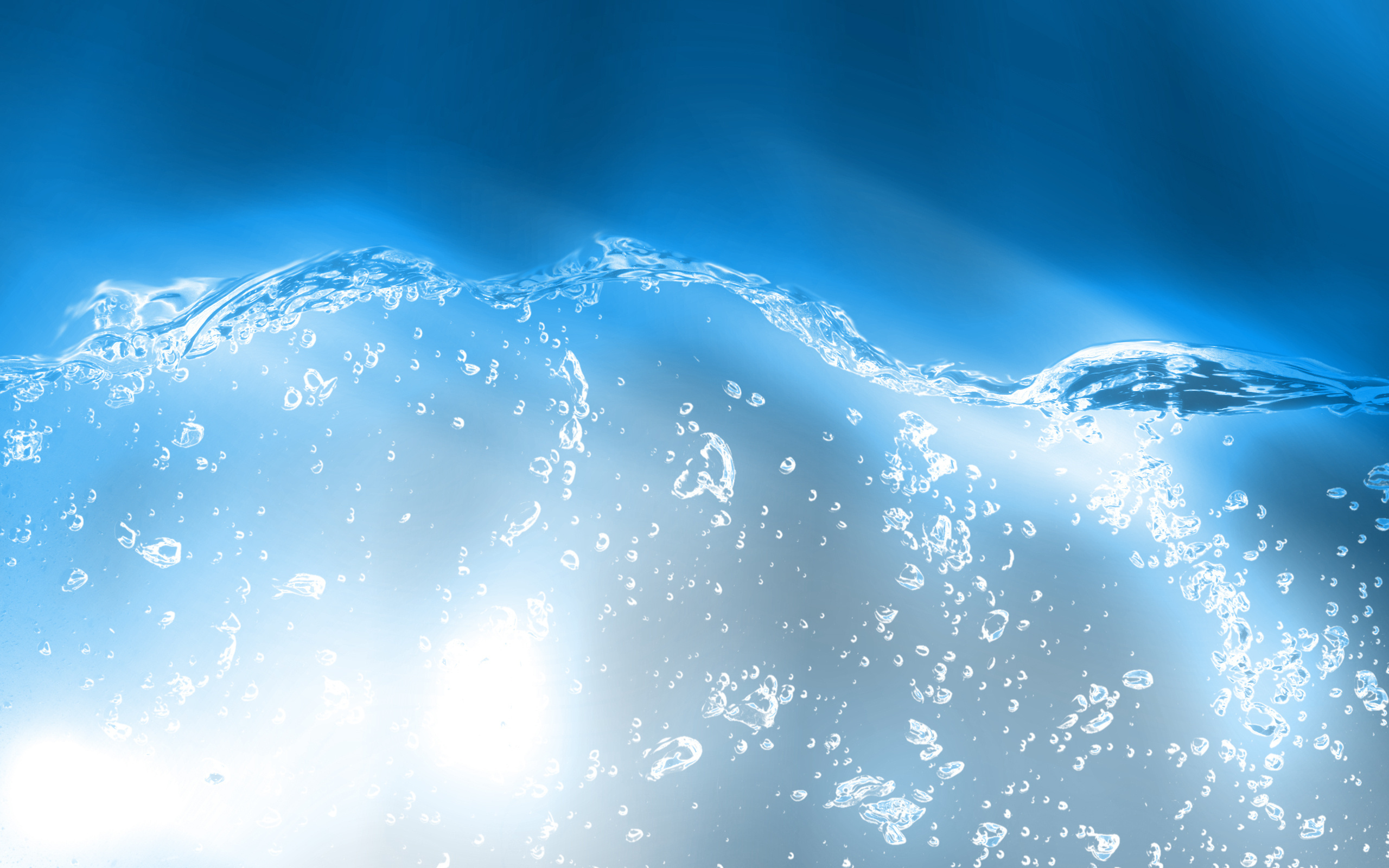 Нептун: 
      Да, ребята, порадовали вы меня.
 Столько знаний и умений мне показали. За ваши старания я подарю вам красивые ракушки, которые будут вам напоминать о море и  обо мне.
      (Под фонограмму «Песенка о лете» муз. Е. Крылатова, сл. Ю. Энтина Нептун раздаёт всем детям морские раковины).
Нептун:
      Время быстро пробежало,
      Расставаться нам пора.
      Ждут меня мои глубины,
      До свиданья, детвора!
        (Под шум моря Нептун уходит).
Ведущий:
       До свиданья, Нептун. 
      Мы запомним навсегда:
      Символ жизни на Земле - ? …
Все (хором):
       ВОДА!!!
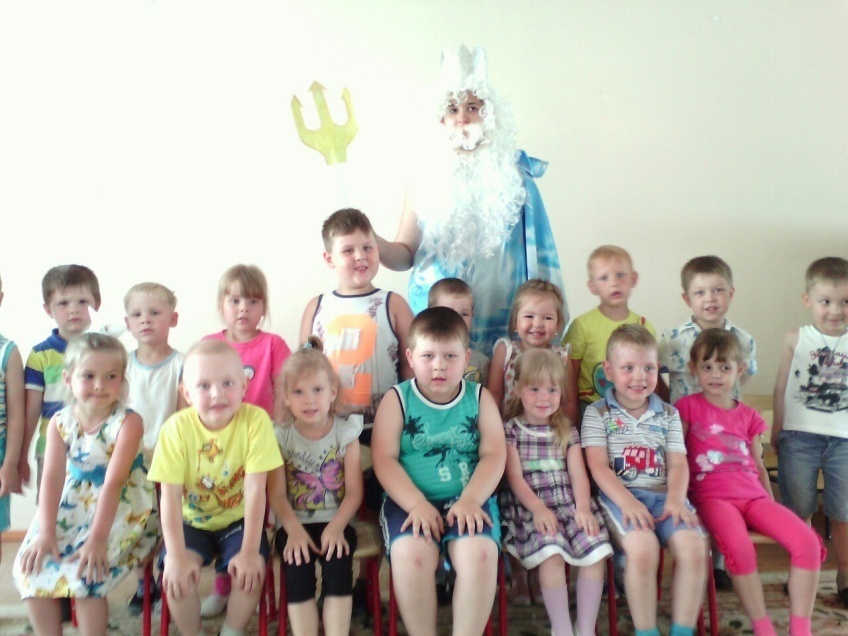 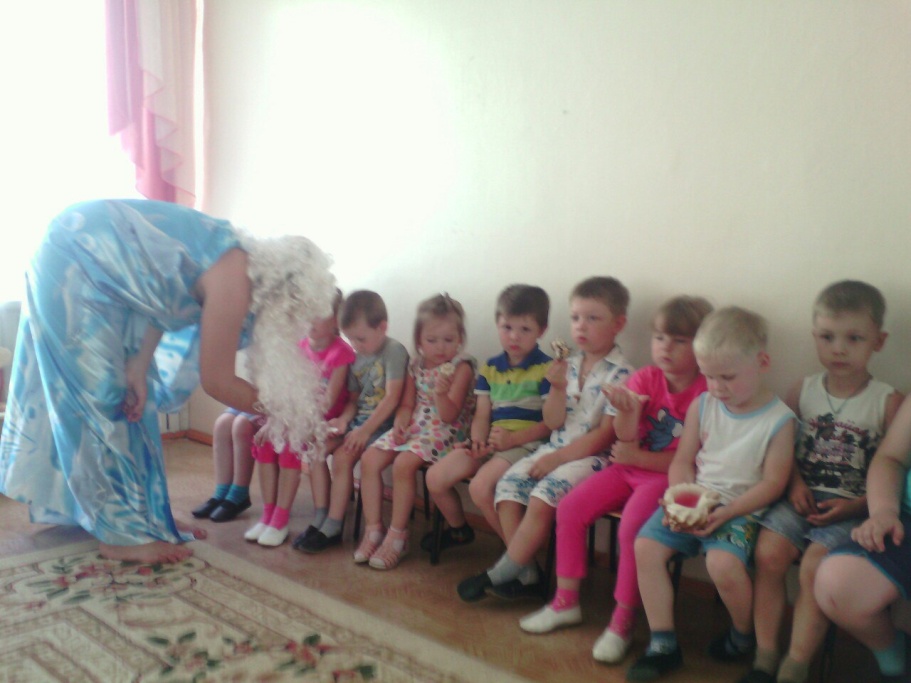 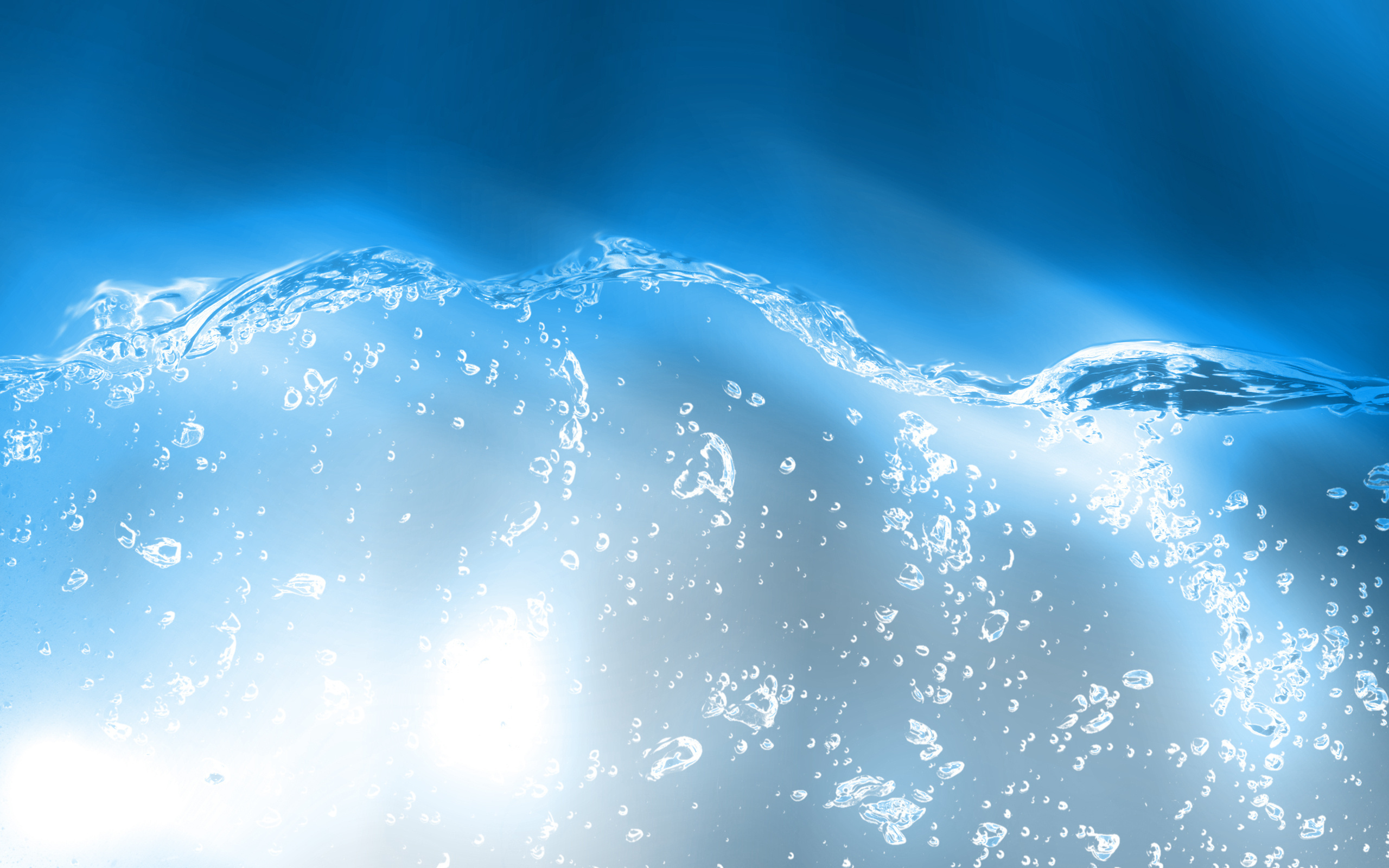 ОПИСАНИЕ ИГР
Игра «Ручеёк и озеро».
Ход игры:
         Дети (6-7 человек) стоят в кругу, взявшись за руки (изображая озеро), остальные дети, стоя с внешней стороны круга, встают друг за другом, держась за руки (изображая ручеек).
         Ручеек старается несколько раз пересечь озеро через «раскрытые ворота», пробегая через круг. На слова:  «Закрывайте ворота» озеро (круг) смыкается, захватив часть детей из ручейка. Дети, оставшиеся в кругу становятся озером, увеличивая его.  
Текст игры:
       Как из-под горы
       Всё бегут ручьи!
       Ручьи, вы куда?
       Закрывайте ворота!
 Игра повторяется несколько раз, пока весь ручеек не вольется в озеро.
   Игра « Собираемся на пляж».
Ход игры:
          Приглашаются два участника (по желанию). Перед ними на столах лежат различные предметы (нужные и не нужные). По команде каждый участник начинает собирать нужные для похода на пляж предметы. Каждый собирает  свой комплект  в отдельную сумку. (Звучит песня группы Барбарики «Волна»). В конце игры проверяем, кто собрался правильно, тот и победил.
 Игра повторяется 2-3 раза.
Игра «Рыбалка».
Ход игры: 
        Приглашаются 2-3 участника, им выдаются магнитные удочки и под песню гр. Барбарики «А рыба в море плавает»  по команде удят рыбу в сухом бассейне. Улов каждый складывает в отдельное ведёрко. Как только перестаёт звучать музыка, ловля прекращается. Кто больше поймал, тот и победил.
 Игра повторяется 2-3 раза.
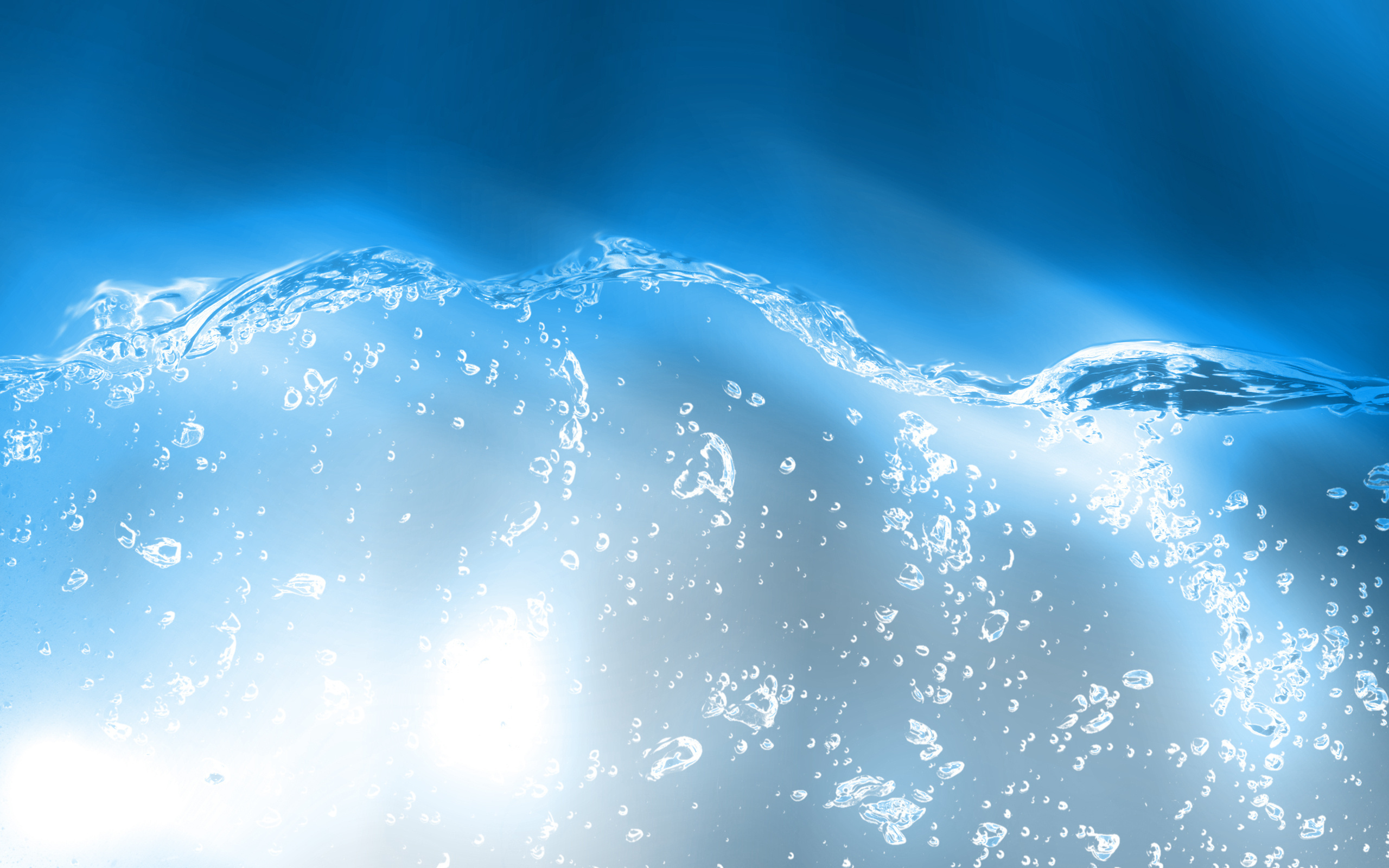 Итог:
      Проведение данного мероприятия позволяет мне сделать вывод, что дети имеют представление о значении воды в жизни человека, растений, животного мира,  о её применении в быту.
    Ребята теоретически знакомы с  элементарными правилами безопасности у воды.  
    Проявляют заботу о природе через бережное отношение к водным ресурсам.
    Созданная атмосфера позволила каждому ребенку реализовать свою познавательную активность.
     Показателем успешности проведения данного мероприятия так же являются положительные отзывы родителей об этом развлечении.




    Литература:
1.  Горбатенко О. Ф. « Система экологического воспитания в ДОУ» - Издательство «Учитель», 2008 – 199 с.
2.  Денисенкова Н. С. , Маврина И. В. « Ваш ребёнок познаёт мир»- Дошкольное воспитание, 2001, №2.
3.  Картушина М. Ю.  « Сценарии оздоровительных досугов для детей 6-7 лет» – М.: ТЦ «Сфера», 2004 – 128 с.
4.  Соколова Е. И., Ларина Т. И. «Загадки мудрой совы»  -  Ярославль, 2008 – 112 с.